Оптимизация процесса размещения актуальной информации на сайте МБОУ СОШ № 71 и в социальных сетях
МБОУ «Средняя общеобразовательная школа № 71»
Общие данные
Заказчик: Колесник О.В., директор МБОУ «Средняя общеобразовательная школа № 71» 
Процесс: размещение актуальной  информации 
Границы процесса: с момента получения информации до ее размещения на сайте, в социальных сетях
Руководитель лин-проекта: Шитова М.В., заместитель директора по УВР
Команда лин-проекта: Гейда Н.С., Добыш Т.В., заместители директора по УВР, Молчанова В.Д., заместитель директора по ВР, Кузнецов В.В., заместитель директора по БЖ, Епихина Е.В., советник по воспитанию, Маньковская О.В., администратор сайта МБОУ СОШ № 71, Чертоновская А.Е., ответственная за ведение аккаунтов в социальных сетях
Паспорт проекта  «Оптимизация процесса размещения актуальной информации на сайте МБОУ СОШ № 71 и в социальных сетях»
Цель:
Выявленные проблемы
1. Временные потери при согласовании и передаче информации исполнителю.
2. Избыточность информации.
3. Необходимость своевременного размещения актуальной информации на сайте и в социальных сетях.
Пирамида проблем
1.  Временные потери при согласовании и передаче информации исполнителю.
2. Избыточность информации.
3. Необходимость своевременного размещения актуальной информации на сайте и в социальных сетях.
План мероприятий по устранению проблем и потерь
Планируемые результаты
ВПП (время протекания процесса)
минимум 8 часов
Несвоевременность размещения актуальной информации на сайте и в социальных сетях
Избыточность информации 
Длительность загрузки изображений или файлов с большим объемом информации
До реализации
лин-проекта
После реализации
лин-проекта
ВПП (время протекания процесса)
от 2 до 3 часов
Своевременность размещения актуальной информации на сайте и в социальных сетях
Сокращение информации
Сокращение времени на загрузку информации
Экономия времени: от 5 до 6 часов
Своевременность размещения актуальной информации на       
сайте, в социальных сетях
Достигнутые результаты
Визуализация
БЫЛО
СТАЛО
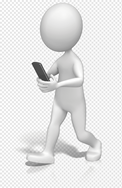 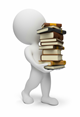 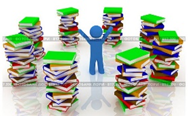 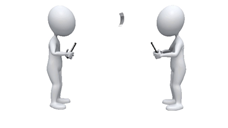 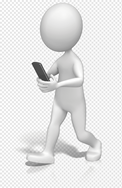 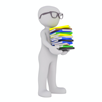 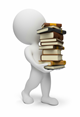 Экономия времени: от 5 до 6 часов
Своевременность размещения актуальной информации на сайте и в социальных сетях
Отсутствие лишней информации